CPE Seminar on
Engagement quality and documentation
CA. Krishnakumar Ananthasivan
28 December 2022
Organised by Ernakulam branch of SIRC of ICAI
1
[Speaker Notes: This brings us to a few practical aspects of audit documentation.

Lets talk through the entire cycle of risks to procedures including assertions and audit responses for a few common FLSIs and identify the most important aspects that need to be kept in mind when documenting audit procedures performed.]
What will we discuss?
Implementation of quality control process / framework within the firm

Role & duties of senior partner / quality control reviewer within the firm

Minimum documentation & few observations of reviewers  

Move from Good to Great and Great to Exceptional
2
Quality control
-Initiatives of Regulators
3
Standards on Quality Control (SQC1)
Objective
Scope of SQC 1
Applicable to all firms that perform audits and reviews of historical financial information and other assurance and related services engagements
System of quality control and role of engagement teams
Establish a system of quality control within the firm that provide reasonable assurance that
(a) The firm and its personnel comply with professional standards and regulatory and legal requirements; and 
(b) The reports by the firm or engagement partners are appropriate in the circumstances.

Firms can  also engage suitably qualified & experienced external person  to act as engagement quality control reviewer
4
Standards on Auditing (SA 220)
Objective
Scope of SA 220
Specific responsibilities of the auditor and engagement quality control reviewer regarding quality control procedures for an audit of financial statements
Premised on the basis of SQC 1
Implement quality control procedures at the engagement level that provide the auditor with reasonable assurance that
(a) The audit complies with professional standards and regulatory and legal requirements; and 
(b) The auditor’s report issued is appropriate in the circumstances.
5
Standards on Internal Audit (SIA 7)
Objective
Scope of SIA 7
Applicable to internal audits, whether carried out by in house internal audit department or by an external firm of professional accountants
Establish a system for assuring quality in internal audits that provide reasonable assurance that
(a) The internal auditors comply with professional standards, regulatory and legal requirements, so that 
(b) The reports by them are appropriate in the circumstances.

Also prescribes ‘external quality review’ as a critical factor in ensuring and enhancing the quality of internal audit.
6
The Audit Quality Maturity Model (AQMM)
It is a capacity building measure initiated by the ICAI

A cross-functional evaluation model covering key areas of not only audit engagements but also audit practice at the firm level.

While the model is  mandatory  only for a certain set of firms (doing listed audits, bank audits and Insurance co audits) , the other firms to take up self-evaluation using AQMM for assessing its level and identifying the strengths and the concern areas for improvement.

Evaluation under AQMM is broadly categorized into 3 segments, namely Practice Management (Operation), Human Resource Management and Practice Management (Strategic/ Functional)
7
Serious Fraud Investigation Office (SFIO)
Investigation into the affairs of a company is assigned to Serious Fraud Investigation Office (SFIO), where Government is of the opinion that it is necessary to investigate into the affairs of a company –

On receipt of a report of the Registrar or inspector under section 208 of the    
      Companies Act, 2013

On intimation of a special resolution passed by a company that its affairs are     
      required to be investigated

3. In the public interest; or on request from any department of the Central Government        
    or a State Government
8
Quality control framework
A
Leadership responsibilities for quality within the firm
B
Ethical requirements
C
Acceptance and continuance of client relationships
D
Human resources
E
Engagement performance
F
Monitoring
The quality control policies and procedures should be documented

An independent external inspection  does not act as a substitute for  firm’s
own internal monitoring program
9
Leadership responsibilities for quality within the firm
10
Responsibilities of managing partner / equivalent
11
Responsibilities of managing partner / equivalent
12
Ethical requirements
13
Ethical requirements
Integrity
01
04
Competence
Objectivity
02
Confidentiality
05
Independence
03
Professional behavior
06
14
Independence
Firm should establish policies to -

Ensure independence of 
         (a)The firm
         (b)Its personnel 
         (c)Others (including experts)

Identify and evaluate threats to independence- IA in listed holding company and Stat audit in subsidiary company 
 
Eliminate threats identified- e.g.Investment in shares by an employee or is relative  in audit client not allowed.

Annually obtain written independence confirmation (in paper or electronic form) from all firm personnel.

Reduce familiarity threat to an acceptable level- e.g.Relative is CFO or Director

Partner rotation for audit of listed engagements
15
[Speaker Notes: The familiarity threat is particularly relevant in the context of financial statement audits of listed entities. For these audits, the engagement partner should be rotated after a pre-defined period, normally not more than seven years]
Independence (cont’d)
In case of an assessee being a company, Section 288 of the  Income Act defines an ‘accountant’ to exclude a person who is not eligible for appointment as an auditor of the said company in accordance with the provisions of section 141(3) of the Companies Act, 2013 . Eg. Tax audits 

This requirement is in addition to the requirement to comply with provisions of Part 4B of the Code of Ethics (Revised 2019) as issued by the ICAI/ IESBA Code of Ethics (2022 Edition).

None of the partners or personnel in engagement team should hold investment or shares in the company where the firm is going to be appointed as tax auditor under section 288 of Income tax act.
16
Acceptance and continuance of client relationships and specific engagements
17
Decide which clients you want to work with
18
[Speaker Notes: With regard to the integrity of a client- 
The identity and business reputation and attitude of the client’s principal owners, key management, related parties and those charged with its governance.
The nature of the client’s operations, including its business practices
Indications of an inappropriate limitation in the scope of work

Capabilities-
Firm personnel have knowledge of relevant industries or subject matters, necessary capabilities and competence;
potential conflict is identified]
Client Risk & Engagement Risk- Few Examples
Client Risk
Company is in a business regulated by Government and we are aware that company do not have appropriate licenses to do the business. 
Negative media reports about a company involved in money laundering/benami transactions , Non compliance with laws and regulation etc.
 Highly complex business model –round tripping of funds within in the companies and we have no access to meet promoters, heavy bank borrowings 
Engagement Risk  -
	Exports to overseas subsidiary by overstating sales in India         
	Huge CWIP in Balance sheet with ageing more than one year
	Intangibles under development for more than one year
	Research & Development expenses capitalized without proper documentation
	Aggressive tax positions and litigation with tax department 
	Revenue recognition – Dominant programmed controls ,system data is only source
       Value of inventory in certain mining companies depends on the lab test result
19
Human resources
20
Human resources
Firm should establish policies to address the following-
Responsibility of Partner in charge of human resources
21
[Speaker Notes: Capabilities and competence are developed through a variety of methods, including the following:  Professional education.  Continuing professional development, including training.  Work experience.  Coaching by more experienced staff, for example, other members of the engagement team

Performance evaluation:
Makes personnel aware of the firm’s expectations regarding performance and ethical principles; 
(b) Provides personnel with evaluation of, and counseling on, performance, progress and career development; and
(c) Helps personnel understand that advancement to positions of greater responsibility depends, among other things, upon performance quality and adherence to ethical principles, and that failure to comply with the firm’s policies and procedures may result in disciplinary action. 

The capabilities and competence considered when assigning engagement teams, and in determining the level of supervision required, include the following: 
An understanding of, and practical experience with, engagements of a similar nature and complexity through appropriate training and participation.  An understanding of professional standards and regulatory and legal requirements.  Appropriate technical knowledge, including knowledge of relevant information technology.  Knowledge of the relevant industries in which the clients operate.  Ability to apply professional judgment.  An understanding of the firm’s quality control policies and procedures]
Human resources (cont’d)
Hire quality resource & Invest in quality people for long term growth of the firm

Have a fee structure based on the time spent by the engagement team. Time sheets  culture to be developed to capture the actual engagement time 

Formalized HR Process & Policy  will improve confidence of employees

Have a robust training system in office for updating knowledge and skills
22
Engagement performance
23
Engagement performance
24
Consultation with internal & external experts
The firm should establish policies and procedures designed to provide it with reasonable assurance regarding:
25
[Speaker Notes: Before contracting for such services, the firm considers whether the external provider is suitably qualified for that purpose\]
Engagement documentation
Covers all aspects regarding  maintenance of sufficient and appropriate evidence in support of procedures performed
26
[Speaker Notes: In the case of an audit, for example, such a time limit is ordinarily not more than 60 days after the date of the auditor’s report
In the specific case of audit engagements, the retention period ordinarily is no shorter than 7 years from the date of the auditor’s report, or, if later, the date of the group auditor’s report..]
Minimum documentation – Tax opinion
Establish relevant background facts 
Reasonableness of the assumptions and representations
Business purpose and economic substance of the transaction 
Review all draft transaction documents, if the firm is engaged for advising the taxpayer on the tax consequences of a proposed transaction 
If the firm has been engaged to evaluate an opinion rendered to the client by a third party, the tax engagement team should be satisfied as to the source, relevance, and persuasiveness of the opinion, regardless of the reputation of the third party
Consider  disclaimers at the end of the opinion with an express statement that "our views do not and are not intended to avoid any taxes or regulations
All relevant work papers in support of opinion to be available .
27
Minimum Documentation –  Advisory services
The scope of the engagement to issue an advice should be appropriately determined and agreed with client 
Correspondence containing your advice will usually take the form of an e-mail to the client, a formal report 
Where advice has been provided verbally, it should be documented by sending over a mail to the client 
The report should set out the factual background on which the advice is given, to ensure that all parties are aware of the facts, and the basis upon which the advice is given. 
A report  that contains grammatical, spelling, typing, or construction errors lacks professionalism and may make the advice, even if valid, less credible. 
All reports / correspondence should be reviewed for style and clarity of the communication by an independent person who is not author 
All assumption used to be documented and filed with evidences
In case of valuation engagements, checklists to demonstrate compliance with relevant valuation standards issued by the ICAI, to the extent applicable
28
Minimum Documentation – Internal audit
The scope of the engagement should be appropriately determined and approved by Audit committee or management 
Planning document ,Understanding entity, Discussing with management , Risk assessment , Technology experts deployment, resource allocation etc.
If the client is IT dominant, role of IT expert and scope of review to be documented with observations and conclusions.
Internal audit documentation must stand on its own and not require any follow-up clarifications or additional information to arrive at the same conclusions
Documentation includes written records of various audit activities and procedures conducted, evidence gathered, information collected, minutes of meetings etc
Minutes of discussion with Statutory auditor regarding scope and coverage 
The report should set out the factual background, and the basis upon which the points are concluded  
All reports should be reviewed by a engagement quality reviewer
Checklists to demonstrate compliance with relevant  standards  on Internal audits issued by the ICAI, to the extent applicable
29
Quality control review
The firm’s policies and procedures should be designed to maintain the objectivity of the engagement quality control reviewer. 

Policies and procedures should be in compliance with SQC 1 and SA 220

Designate a partner with domain expertise  or an experienced staff member as quality control reviewer.

Quality control reviewer should be independent and should not be part of engagement team.

Quality control reviewer should send his comments through mail to engagement partner and engagment partner should reply to comments before signing report.

Ensure completion of the engagement quality control review before the report is issued.
30
[Speaker Notes: Criteria that a firm considers when determining which engagements other than audits of financial statements of listed entities are to be subject to an engagement quality control review include the following:  The nature of the engagement, including the extent to which it involves a matter of public interest.  The identification of unusual circumstances or risks in an engagement or class of engagements.  Whether laws or regulations require an engagement quality control review]
Roles of quality control reviewer
Discussion with the engagement partner

Review of the deliverables or other subject matter information and the reports 

Review of key working papers relating to the  judgments and the conclusions

Consideration of whether the report/deliverable is appropriate

Risks identified during the engagement and the responses to those risks

Review matters to be communicated to management or regulatory bodies

The extent of the review depends on the complexity of the engagement and the risk that the report might not be appropriate in the circumstances. 

The review does not reduce the responsibilities of the engagement partner.
31
[Speaker Notes: Review of selected WPs such a-
Independence, client acceptance and continuance considerations
Risk assessment and preliminary analytical procedures
Audit Planning memorandum
Test of controls
Substantive procedures
Significant matters
Final analytical procedures 
Reporting considerations
Consultation and conclusion]
Monitoring
32
Monitoring
The firm should ensure policies and procedures relating to the system of quality control are relevant, adequate, operating effectively and complied with in practice. 

Include:

Consideration and evaluation of the firm’s system of quality control to ensure adherence to professional standards and regulatory and legal requirements

Periodic inspection of a selection of completed engagements- 

An independent external inspection program does not act as a substitute for the firm’s own internal monitoring program
33
[Speaker Notes: Small firms and sole practitioners may wish to use a suitably qualified external person or another firm to carry out engagement inspections and other monitoring procedures. 

evaluate the effect of deficiencies noted
Taking appropriate remedial action in relation to an individual engagement or member of personnel; 
(b) The communication of the findings to those responsible for training and professional development;
(c) Changes to the quality control policies and procedures; and 
(d) Disciplinary action against those who fail to comply with the policies and procedures of the firm, especially those who do so repeatedly. 

The inspection of a selection of completed engagements is ordinarily performed on a cyclical basis. 
Engagements selected for inspection include at least one engagement for each engagement partner over an inspection cycle, which ordinarily spans no more than three years]
Initiatives for quality by regulators
34
[Speaker Notes: This brings us to a few practical aspects of audit documentation.

Lets talk through the entire cycle of risks to procedures including assertions and audit responses for a few common FLSIs and identify the most important aspects that need to be kept in mind when documenting audit procedures performed.]
Review by peer review board of ICAI
Directed at the attestation services of a practice unit

Engagement records pertaining to the immediately preceding three completed financial years are subjected to review

The review shall focus on:
Compliance with technical standards.
Quality of reporting.
Office systems and procedures with regard to compliance of attestation services systems and procedures.
Training programs for staff (including articled and audit clerks) concerned with attestation functions, including appropriate infrastructure.
35
[Speaker Notes: QRB-Quality Review under the Chartered Accountants Act, 1949 is directed towards inspection/evaluation of audit quality and adherence to various statutory and other regulatory requirements. The Quality Review would involve inspection and assessment of the work of auditors while carrying out the audit function so that the Board is able to assess:
a) the quality of audit and reporting by the auditors; and
b) the quality control framework adopted by the auditors/ audit firms in conducting audit.

Peer review-The main objective of Peer Review is to ensure that in carrying out the assurance service assignments, the members of the Institute (a) comply with Technical, Professional and Ethical Standards as applicable including other regulatory requirements thereto and (b) have in place proper systems including documentation thereof, to amply demonstrate the quality of the assurance services.Thus Peer Review is meant for the purpose of enhancing quality of professional work, transparency in technical standards used, world class procedures and techniques resulting into more reliable and useful audit and reports and it has no relationship whatsoever with any disciplinary or any other regulatory mechanism. The review begins with the assumption that professionals discharge their responsibilities properly and the aim of review is to enhance those attributes of professionalism that serve to keep the profession of chartered accountancy in India in the forefront of the accounting and auditing profession in the world

FRRB- FRRB would review the general purpose financial statements of certain enterprises and auditor’s report thereon with a view to determine, to the extent possible:
Compliance with the generally accepted accounting principles in the preparation and presentation of financial statements;
Compliance with the disclosure requirements prescribed by regulatory bodies, statutes and rules and regulations relevant to the enterprise; and
Compliance with the reporting obligations of the auditor.]
Review by financial reporting review board of ICAI
Review of general purpose financial statements of certain enterprises and auditor’s report thereon with a view to determine, to the extent possible:

Compliance with the generally accepted accounting principles in the preparation and presentation of financial statements;

Compliance with the disclosure requirements prescribed by regulatory bodies, statutes and rules and regulations relevant to the enterprise; and

Compliance with the reporting obligations of the auditor.

Reviews taken up suo moto or by reference of NFRA or other regulatory bodies.
36
Review by quality review board of ICAI
Directed towards inspection/evaluation of audit quality and adherence to various statutory and other regulatory requirements.

Involves inspection and assessment of the work of auditors ( including audit of Private limited companies) while carrying out the audit function so that the Board is able to assess:
• the quality of audit and reporting by the auditors and
• the quality control framework adopted by the auditors/ audit firms in conducting audit.

However, these procedures for review of quality of audit services of audit firms would not extend to internal audit services provided by the members of the Institute.

Reviews are also done on reference of NFRA
37
Audit quality inspection by NFRA
National Financial Reporting Authority (NFRA) is an independent regulator set up to oversee the auditing profession and the Indian Accounting Standards under the Companies Act 2013.
 
Evaluates compliance of the audit firm/auditor with auditing standards and other regulatory and professional requirements, and the sufficiency and effectiveness of the quality control system of the audit firm/auditor including 

adequacy of governance framework and its functioning 
(b) effectiveness of firm’s internal control over audit quality 
(c) system of assessment and identification of audit risks and mitigating measures 

Applicable to audits of only certain classes of corporate bodies as laid down in NFRA rules 2018.

Companies, whose stocks are listed on any of the stock exchange in India. Unlisted Public Companies that are having paid capital not less than INR 500 crores or annual turnover of INR 1000 crores and above or total aggregate outstanding loans, debentures or deposits not less than INR 500 crores
38
Observations of ICAI quality review board w.r.t SQC 1
39
Audit documentation

“work not documented is not done”
40
[Speaker Notes: This brings us to a few practical aspects of audit documentation.

Lets talk through the entire cycle of risks to procedures including assertions and audit responses for a few common FLSIs and identify the most important aspects that need to be kept in mind when documenting audit procedures performed.]
What is audit documentation?
Audit documentationis the record of
Conclusions reached by the auditor
Audit procedures performed
Audit evidence obtained
41
[Speaker Notes: Ask: What do you understand by audit documentation?
Possible answers :
Record
Evidences
Supporting for audit opinion
Workpapers
Tick marks
Documentation to reach conclusion

Say: As correctly mentioned above documentation is through WP.]
What does the standard say? (SA 230)
Nature and purpose
Scope of SA 230
Objective
Assist engagement team in planning & performing
Create accountability
Auditor’s responsibility is to prepare documentation
Applicable to audits of historical financial information and  other engagements
Serves as record of the basis for the auditor’s report
Evidence of complying with professional standards and regulatory requirements
Assist in direction and supervision
Record matters of continued significance
Evidence of audit planning & performance
Evidence basis of conclusion
Assist in quality control review
Assist in external inspections
42
[Speaker Notes: Now let’s understand what do our auditing standards have to say about audit documentation?

Ask – can someone throw light on what is the scope of SA 230?

Give the group 1 minute to come up with answers and then debrief with content on the screen

Revised SA 230 deals with the auditor’s responsibility to prepare audit documentation for an audit of financial statements. It is to be adapted as necessary in the circumstances when applied to audits of other historical financial information. The specific documentation requirements of other SAs do not limit the application of SA 230. Further it should be noted that Laws or regulations may establish additional documentation requirements.

Further, The objective of the auditor is to prepare documentation that provides:
A sufficient and appropriate record of the basis for the auditor’s report; and
Evidence that the audit was planned and performed in accordance with SAs and applicable legal and regulatory requirements. 

<Next ask the same question for the nature and purpose of audit documentation>

Give the group 1 minute to come up with answers and then debrief with content on the screen

Audit documentation that meets the requirements of this SA and the specific documentation requirements of other relevant SAs provides:
(a) Evidence of the auditor’s basis for a conclusion about the achievement of the overall objectives of the auditor; and
(b) Evidence that the audit was planned and performed in accordance with SAs and applicable legal and regulatory requirements.

The Standard also specifies the, ‘Overall Objectives of the Independent Auditor and the Conduct of an Audit in Accordance with Standards on Auditing’, in conducting an audit of financial statements. These include:
(a) To obtain reasonable assurance about whether the financial statements as a whole are free from material misstatement, whether due to fraud or error, thereby enabling the auditor to express an opinion on whether the financial statements are prepared, in all material respects, in accordance with an applicable financial reporting framework; and
(b) To report on the financial statements, and communicate as required by the SAs, in accordance with the auditor’s findings.

Further, Audit documentation serves a number of additional purposes. Key ones include:
Assisting the engagement team to plan and perform the audit.
Assisting members of the engagement team responsible for supervision to direct and supervise the audit work, and to discharge their review responsibilities in accordance with the standards (SA 220)
Enabling the engagement team to be accountable for its work. 
Retaining a record of matters of continuing significance to future audits.
Enabling the conduct of quality control reviews and inspections in accordance with SQC 1.
Enabling the conduct of external inspections in accordance with applicable legal, regulatory or other requirements.]
Understanding audit documentation
Documentation should demonstrate that:
Work has been adequately planned and supervised
Accounting records agree or reconcile to the financial statements being audited
Applicable professional standards and firm procedures have been followed
An understanding of the client's business and internal control has been obtained and documented, and that appropriate tests of controls have been performed to support our assessments of control risk below high (if so assessed)
That the procedures applied, and results thereof have provided sufficient and appropriate evidence to support a reasonable basis for our opinion
Exceptions and unusual matters discovered by our procedures were resolved and treated; discussions with the client on these matters should be adequately documented.
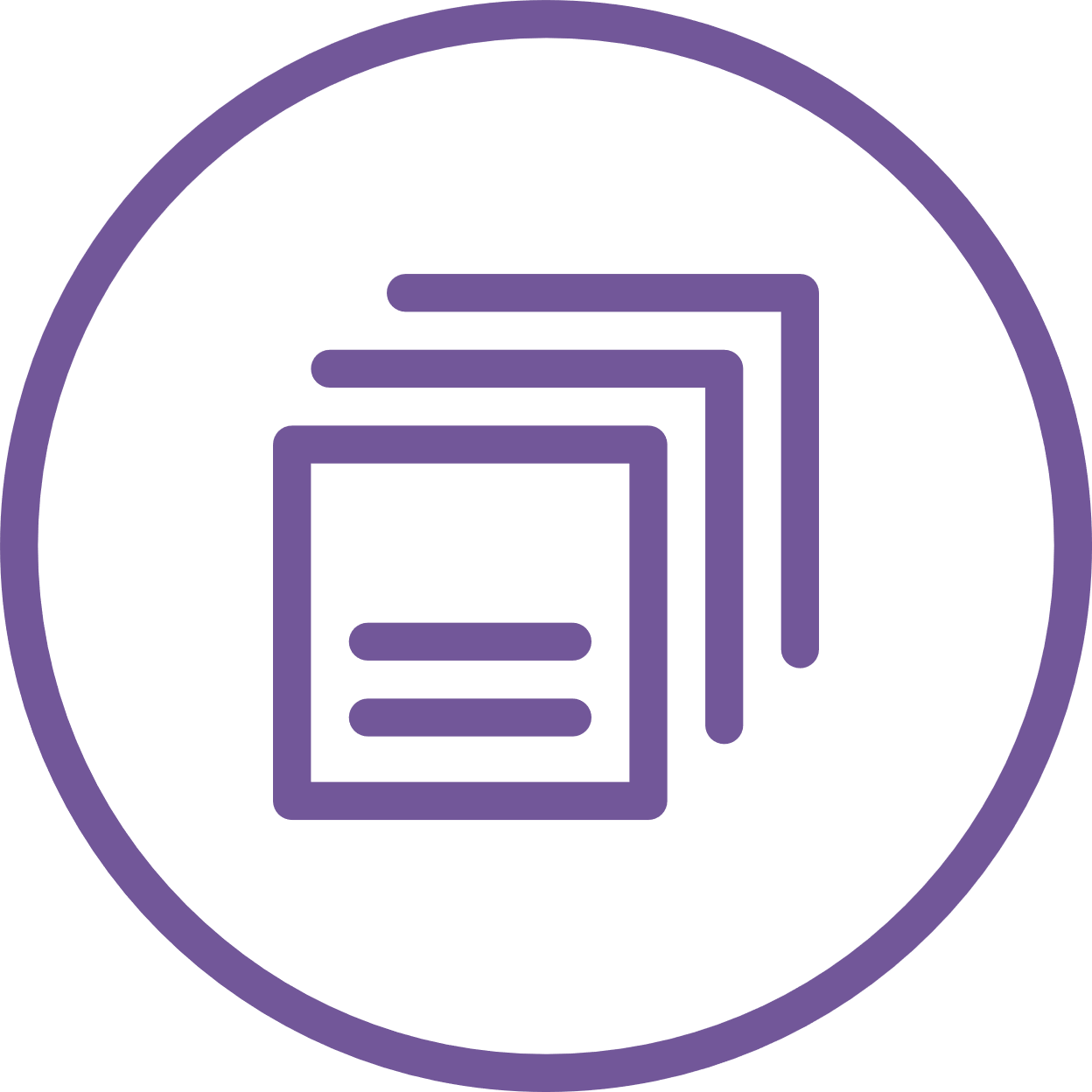 43
[Speaker Notes: It is important to note that although the quantity, type and content of workpapers vary with the circumstances, they should generally demonstrate that:
the work was actually performed
applicable professional standards and firm policies were followed
an understanding of the entity’s environment, including its internal control, was obtained
the auditor responded to identified risks of material misstatements
the work was adequately planned and supervised
appropriate tests of controls were performed to support the intended control reliance 
any exceptions and unusual matters discovered while performing the audit procedures were resolved and treated; discussions to settle these matters should be adequately documented
the accounting records agree or reconcile to the financial statements being audited
the procedures applied, and results thereof provide sufficient evidence to support a reasonable basis for the opinion]
Nature and suitability of 
each type of audit documentation
44
[Speaker Notes: Moving ahead, let us talk about the form, content and suitability of audit documentation.]
Types of audit documentation
Audit programs
(audit tool, spreadsheets)
working papers, analysis
(spreadsheets, Word documents, ppt, memos, etc.)
Issues memoranda
(Word documents)
01
02
03
Summaries of significant matters
(presentation, memos, emails)
Letters of confirmation and representation
(signed documents, emails)
Audit checklists
(Word documents, spreadsheets)
04
05
06
45
[Speaker Notes: Audit documentation may be recorded
on paper or 
on electronic or other media.

So, in the process of achieving this level of documentation, what are the various types of information that are be documented within an audit and what formats are usually utilized in the same?

Give the group 1 minute to answer and then debrief with the content on the screen

Audit programs – includes workprograms and list or procedures for various phases of audit documentation – usually observed within the Voyager engagement file. May also be contained within spreadsheets
Analyses and workings related to FSLIs – for example, all audit working papers and related appendices, if any - mostly in spreadsheets but depending upon the facts and circumstances this can also be a MS Word document, PPT, etc.
Issues Memo – for example consultations memos, planning and completion memo, discussion memos, etc – Word documents are the most commonly used here
Summary of significant matters – again depending on facts and circumstances these can me PowerPoint presentation, Word documents, spreadsheets or emails.
Confirmations and representations – like Banks, debtor or creditor confirmation, management representation letters – usually in signed documents or emails
Checklists – for example – CARO, Companies Act or Communication with TCWG checklist, usually in word or spreadsheets]
Key aspects of working papers
46
[Speaker Notes: This brings us to a few practical aspects of audit documentation.

Lets talk through the entire cycle of risks to procedures including assertions and audit responses for a few common FLSIs and identify the most important aspects that need to be kept in mind when documenting audit procedures performed.]
Contents of a working paper
47
[Speaker Notes: Each working paper must contain the following:

Describe the name of engagement and period
Title (FSLI > audit area > procedure) 
Describe: 
	objective / purpose of the working paper
	source of information used to perform work
	procedures / work steps
	results of the work performed
	conclusions reached
Lead and sub-lead sheet: Tagged to the financial statements through the trial balance
Explain all tick marks
Ensure that all cross-references go two ways (evidenced by tick marks)
Documentation is clearly worded and meets the defined objective for that work
Understandable without further explanation
No spelling or grammatical errors
Indicates that important calculations were verified, where applicable
Includes references to all source documents as necessary, through tick marks
Includes description of discussions / inquiries made with individuals and their role, evidenced through tick marks
Includes the acronym PBC on the top of the document if the client produced the document (PBC stands for prepared by client)
To ensure that a review has been performed and all points are cleared

Audit file documentation:
Working paper is referenced to the relevant section and workprogram in Voyager engagement file
Sign off: Done by and date
Sign off: Reviewed by and date

<Speaker to elaborate on the below>

PURPOSE: What question does this document seek to answer? Why was this working paper created and why was this work done? What audit program step does it satisfy?
SOURCE: Where did you get the evidence on the audit document? Who gave it to you? What was the chain of custody of the evidence? What is the nature of the evidence? How can you get to the evidence again?
PROCEDURES: What did you do on this document (information source)? What were the detailed steps and procedures you performed? Go into the detail here!
RESULTS: What did the procedures yield? What were the results of applying the test procedures? You also want a lot of detail in this section clearly bringing out exceptions noted, if any.
CONCLUSION: What is the answer to the question posed in the purpose? Was the audit workprogram step / audit procedure satisfied? What did you do with any issues you found? Did you take the issues to a finding or clear all exceptions?


<Speaker to focus on the key elements of the documentation, and not to read through the contents of the embedded working paper>]
Client documents:
inclusions vs exclusions
48
[Speaker Notes: This brings us to the next part of today’s session – Client documentation or prepared by client.

How many times has it happened that you get PBCs from the client and after using it for your analysis (or not), file it within the audit file without giving a thought as to whether it is really needed or relevant? Our next section talks about this very topic. Not all information that client provides us is relevant, current or accurate and thereby it becomes of utmost importance that we take due care in including or excluding pieces of information in our audit file.]
Examples of what should be included in the audit files
Inclusions
Exclusions
49
[Speaker Notes: Ask the group - What should be included in the file from the PBC within our audit file?

Give them 1 minute to discuss and then debrief with content on the screen.

The auditor may include the following as part of audit documentation:
 Audit programmes.
 Analyses.
 Issues memoranda.
 Summaries of significant matters.
 Letters of confirmation and representation.
 Checklists.
 Correspondence (including e-mail) concerning significant matters.

The auditor may include abstracts or copies of the entity’s records (for example, significant and specific contracts and agreements) as part of audit documentation. Audit documentation, however, is not a substitute for the entity’s accounting records.

The auditor might include internal audit report received from the internal audit team, any findings that management would have provided based on the testing conducted on internal controls and any legal opinions etc. received from the legal department/ lawyer as part of planning audit documentation. Coming to FSLI related documentation, it may be considered necessary to maintain a copy of key contracts or agreements (e.g.: revenue contracts, loan agreements, related parties, etc.), any valuation reports (e.g.: actuarial or asset fair valuation report), physical verification reports (inventory, fixed assets) etc. Other documents like representation letter, annual report etc. and in case of group audit, financial statements of the component and reports of other auditors etc. are to be included.

There may be many other documents that an auditors refers to, which need not form part of the audit files. For example, internal budget copies or internal notes shared, press releases etc. While performing test of details, the documents used for performing inspection need not form part of audit file (Eg: vouchers, invoices etc.). Similarly, GL extracts like Sales/ AR ledger extract need not form part of audit file unless there is a specific need for documentation in the workpaper. There might be many draft versions of financials before finalization, which need not be maintained as part of audit file- only the final version has to be retained and all superseded documents can be excluded.]
Minimum documentation for various attest engagements
50
Minimum documentation for various attest engagements (cont’d)
Risk control matrix prepared by management 

Auditor’s identification of risks 

Walkthrough documentation - with identifying characteristics of documents

Relevant controls identified for testing

Sampling basis -

Test of operating effectiveness of controls

Evaluation of entity level controls 

Evaluation of deficiencies

Reporting considerations
51
Observations of ICAI quality review board w.r.t SA 230
52
Common issues in documentation
Poor documentation can mean…
A substandard audit
01
Increased costs
04
Standards violation
02
Possible failure in external reviews
05
Increased time
03
Lack of adequate defense in lawsuits, if any
06
53
[Speaker Notes: So now you should have a better idea of what "wrong" and "right" look like for some very basic, but common documentation aspects. Now I'd like to shift gears and talk about the impact on audit teams. 

First, let's consider the situation where the documentation is inadequate. The implications for audit teams can be very serious. In the worst case, the team could have a substandard audit or a professional standards violation. In addition, failure to get the documentation right the first time increases our audit costs. Often this cost is in review time – writing a review note, correcting the documentation, reviewing the new documentation and clearing the review note.  You can see how much time it takes.  

The same holds true for over-documentation. It takes more time for preparers to prepare and reviewers to review. 

Poor documentation means poor audit quality, which exposes the firm to negative results from inspections, adversely affecting firm reputation and public perception, and also potentially resulting in lawsuits.]
Common issues in documentation (cont’d)
Leaving open points or questions on workpapers
Following  previous audit workpapers blindly
Attaching every client document reviewed to the workpaper
Preparing schedules or analyses that must be prepared by the client
Preparing schedules or analyses of accounts where no procedures are necessary to be performed, or spend time on unimportant analyses solely because they were prepared by client personnel
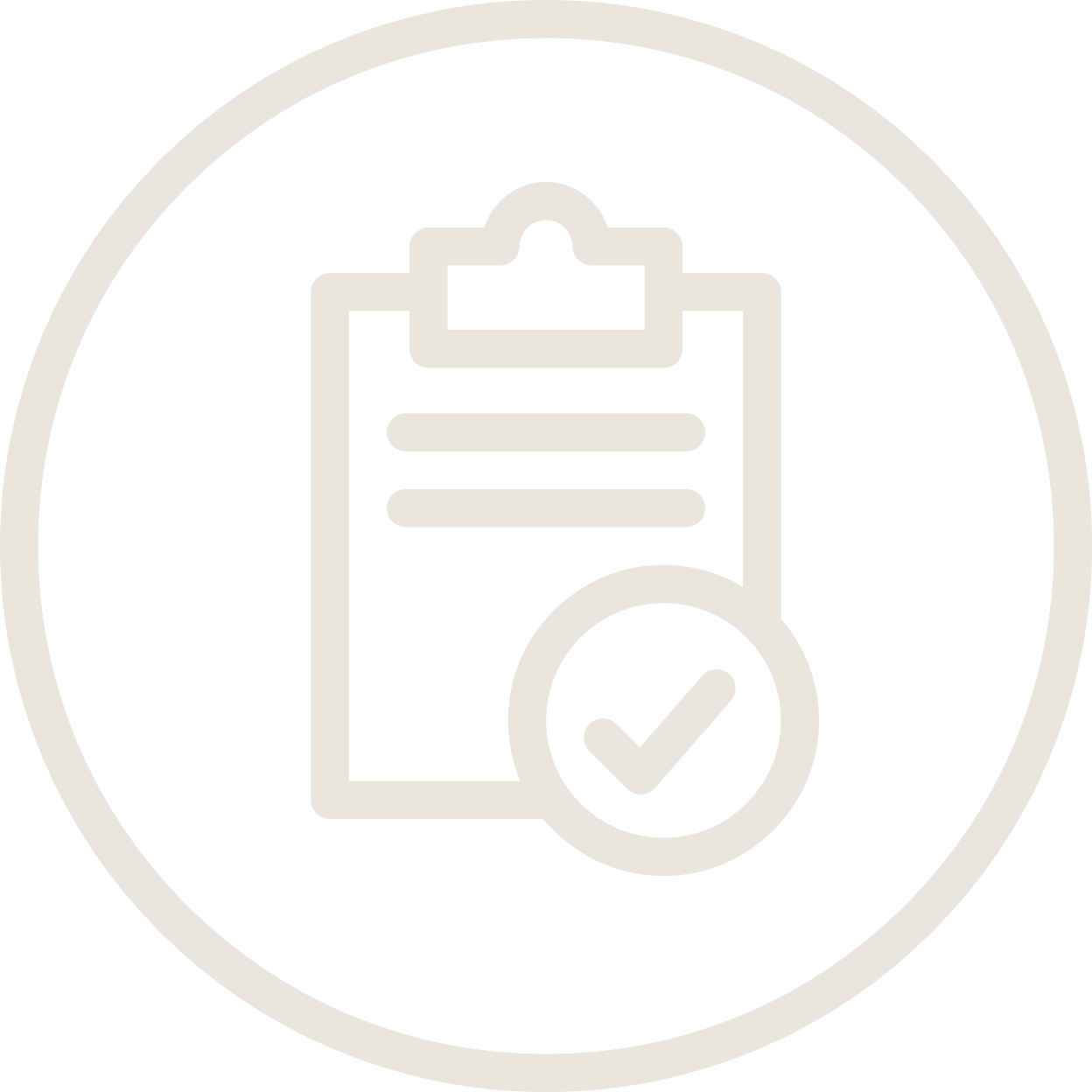 54
[Speaker Notes: Don't leave open points or questions on workpapers.  There is not a way to track comment boxes in Excel files or comments in Word.  As such, the points may never get addressed or they may not be removed before the file gets archived.

Prior year workpapers can be an excellent starting point, but don't follow them blindly.  Make sure you look at what the procedures in voyager are asking you to do.  The audit approach or scopes may have changed from last year.

Do not attach every client document reviewed to the workpaper. Retain only those documents which are relevant as audit evidence, i.e., data on which the ET has performed work and used it as evidence.

If the client was expected to prepare a workpaper (i.e. it was on the PBC list), don't just prepare it for them because you have time or because you want to complete your work in a certain area.  We aren't getting paid for that time.  Be sure to discuss with the in-charge or manager.  We may be able to bill extra.

Also, As an auditor you should not be auditing your own work.  Preparing client workpapers could impair your independence.

Don't spend time auditing immaterial accounts.  Be conscious of the procedures in voyager, materiality and scopes.  When in doubt talk to the in-charge or manager.]
Common issues in documentation (cont’d)
We are accountable for the quality of our work!!
Lack of understanding of entity and accounting process
Inadequate  staffing and training to them
3 levels of review missing 
Over-reliance on reviewer
Pressure to complete the work on deadline
Trainees do the job of CAs also. lack of experience of trainees impact quality in documentation
55
[Speaker Notes: Preparers may “blindly” follow the prior year workpapers assuming what was previously done was right or expecting that the reviewer will either catch their mistakes or tell them if they did something wrong. They don't necessarily think about the quality or their documentation, whether it is sufficient, or how they can improve it.   

With respect to over-documentation, when preparers lack confidence in what they are doing or they don't understand what to document, rather than relying on the reviewer, they include unnecessary information – just to be safe. 

Additionally, reviewers don't always improve the situation. We frequently hear reviewers say "it's easier to fix this myself", and then fail to communicate their changes or observations to the audit team. How can our staff be expected to learn if they don't know their mistakes? As preparers, understand the changes required to audit documentation to address review comments, and note (and learn from) the changes made by seniors, if any.

Similarly, the pressures of "getting the job done" can also lead reviewers to accept poor quality documentation, esp. when the preparer delays the workpaper preparation timelines as agreed in the audit plan. Reviewes might prioritise other pressing work until the workpaper is reviewed, thus leading to delays in addressing such poor documentation. As preparers, stick to the audit plan and ensure timely delivery of your workpapers for review, and follow up on the review, as necessary. Highlight challenges to the engagement manager in time so that it can be addressed to meet audit timelines.

For the quality of documentation to improve, you are expected to correct deficient documentation and then get it right going forward!]
Findings from various reviews
Preliminary analytical review not documented appropriately or not documented

Management’s assessment on operating effectiveness of controls not documented

Failure to document and perform walkthroughs

Communication with the predecessor auditor not available on the file

Correspondence with component auditor not available on the file

Significant deficiencies noted in test of controls not evaluated further

Lack of documented understanding of accounting process followed by the client
56
[Speaker Notes: Preparers may “blindly” follow the prior year workpapers assuming what was previously done was right or expecting that the reviewer will either catch their mistakes or tell them if they did something wrong. They don't necessarily think about the quality or their documentation, whether it is sufficient, or how they can improve it.   

With respect to over-documentation, when preparers lack confidence in what they are doing or they don't understand what to document, rather than relying on the reviewer, they include unnecessary information – just to be safe. 

Additionally, reviewers don't always improve the situation. We frequently hear reviewers say "it's easier to fix this myself", and then fail to communicate their changes or observations to the audit team. How can our staff be expected to learn if they don't know their mistakes? As preparers, understand the changes required to audit documentation to address review comments, and note (and learn from) the changes made by seniors, if any.

Similarly, the pressures of "getting the job done" can also lead reviewers to accept poor quality documentation, esp. when the preparer delays the workpaper preparation timelines as agreed in the audit plan. Reviewes might prioritise other pressing work until the workpaper is reviewed, thus leading to delays in addressing such poor documentation. As preparers, stick to the audit plan and ensure timely delivery of your workpapers for review, and follow up on the review, as necessary. Highlight challenges to the engagement manager in time so that it can be addressed to meet audit timelines.

For the quality of documentation to improve, you are expected to correct deficient documentation and then get it right going forward!]
Findings from various reviews (cont’d)
Background check of company ,TCWG and management not done

Risk identified, but appropriate responses to risk is not made

Design effectiveness of controls not assessed

Independence confirmations not obtained

Internal audit reports not appropriately analysed and documented

Could not trace the documents tested for walkthrough of entity level controls

Going concern evaluation not done/documented

Covenant testing not done/documented
57
Findings from various reviews (cont’d)
Evaluation of other non-audit services provided to client not documented
Lack of understanding of policies and procedures & insufficient documentation
Programmed controls not tested in system No documentation on  fraud risk assessment
Details of the documents tested for the design effectiveness not documented
Basis of sampling not found in IFC testing 
Some key controls not tested
Journal entry testing not documented or not sufficient  
Evaluation of legal confirmation and contingent liabilities is not in file
Written representations not obtained from component auditors
Partner / quality control review not documented
58
What we need to do?
1. Change before we are forced to change

2. Learn, unlearn and re-learn

3. Hire the right resource & have training plan

4. Invest in people &  technology to position firm as a new age firm by 2025

5. Specialize in one are area of audit , advisory or  tax and try to innovate  

6. Speed & quality is the weapon in future .

7. Demonstrate high quality work and charge higher fees

8. Network/collaborate with other firms having similar culture and grow the practice to next level

9 . Aim for error free work papers/deliverables 

10.Have ‘Young, Youthful and Hungry’ team
D59
Thank you!
60
[Speaker Notes: Thank you and we are open for questions now!]